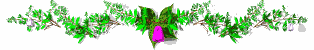 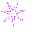 DAI LOC DEPARTMENT OF EDUCATION AND TRAINING
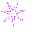 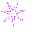 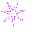 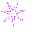 TRUONG HOANH PRIMARY SCHOOL
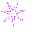 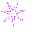 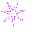 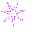 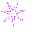 WELCOME TO OUR CLASS  !
Subject: English 4
Class:    4A
Teacher: Pham Thi Le Huyen
Saturday, October 15th, 2016
Warm up: Sing a song
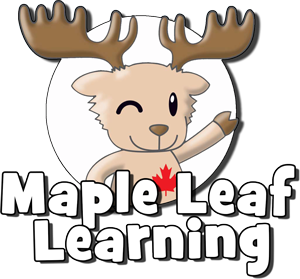 Satrday, October 15th, 2016
  UNIT 5 : CAN YOU SWIM?
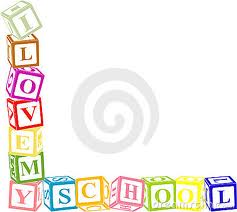 *Lesson 1:  
Part: 1, 2
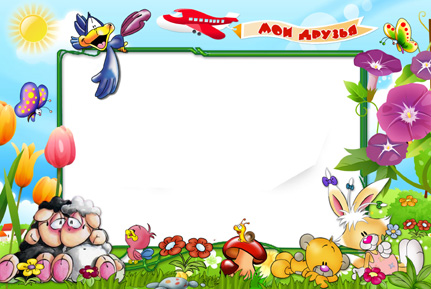 Game: 
Charades
Saturday, October 15th, 2016
UNIT 5:  CAN YOU SWIM?
        Lesson 1: Part 1&2
2. Sentence patterns:
Hỏi và trả lời về khả năng của bạn em
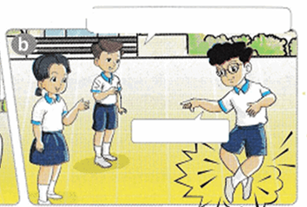 What can you do?
I can dance
Saturday, October 15th, 2016
UNIT 5:  CAN YOU SWIM?
        Lesson 1: Part 1&2
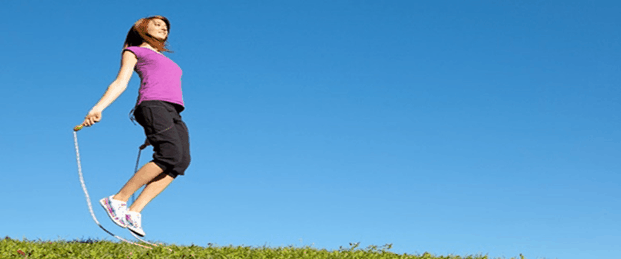 II. Point and say
What can you do?
I can skip
Saturday, October 15th, 2016
UNIT 5:  CAN YOU SWIM?
        Lesson 1: Part 1&2
II. Point and say
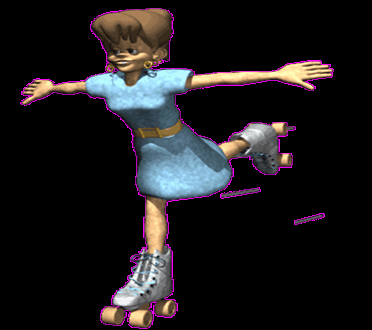 What can you do?
I can skate
Saturday, October 15th, 2016
UNIT 5:  CAN YOU SWIM?
        Lesson 1: Part 1&2
II. Point and say
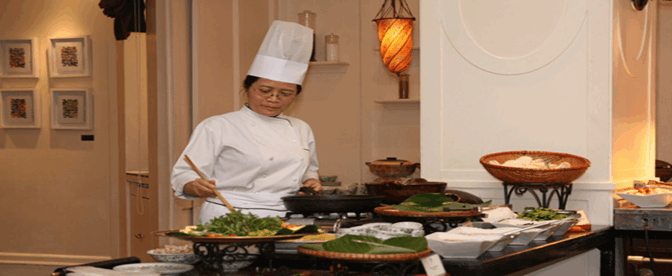 What can you do?
I can cook
Saturday, October 15th, 2016
UNIT 5:  CAN YOU SWIM?
        Lesson 1: Part 1&2
II. Point and say
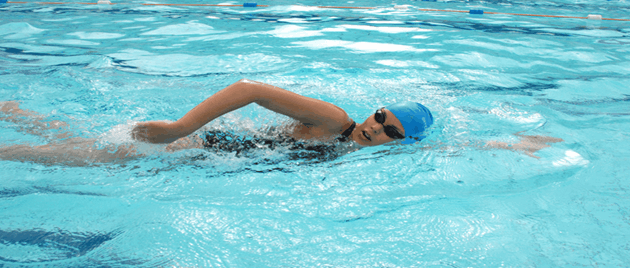 What can you do?
I can swim
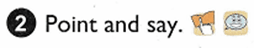 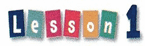 What can you do?
Work in pairs. Tell your partners What can you do?
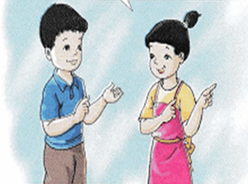 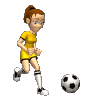 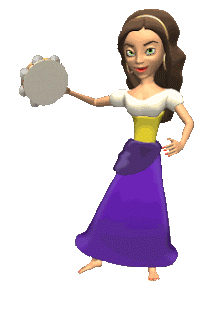 play football
dance
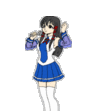 I can………
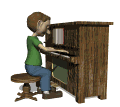 sing a song
play the piano
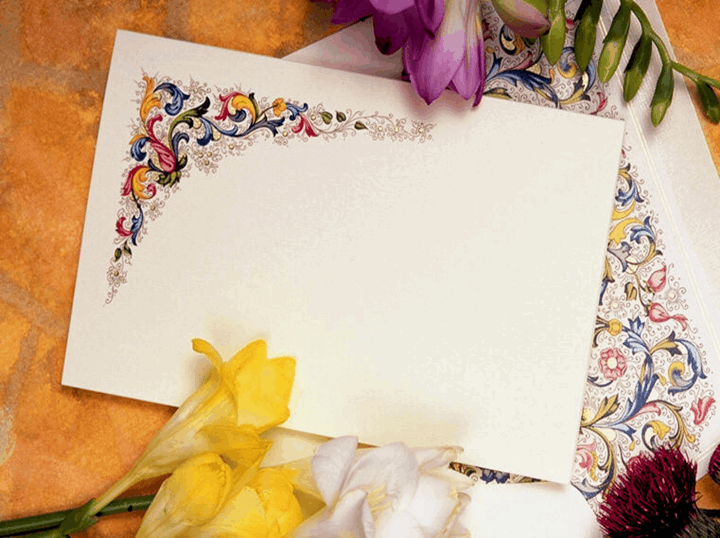 Game:
 Pass the secret!
Saturday, October 15th, 2016
UNIT 5:  CAN YOU SWIM?
        Lesson 1: Part 1&2
I.Look, listen and repeat:
1. Vocabulary
What can you do?
swim: bơi
skip: 	nhảy dây
I can skip
dance: nhảy, múa
skate: trượt băng, pa – tanh
cook: nấu ăn
can: có thể (chỉ khả năng)
can’t = can not: không thể
2. Sentence patterns: Hỏi và trả lời về khả năng của bạn em
What can you do?
I can skip
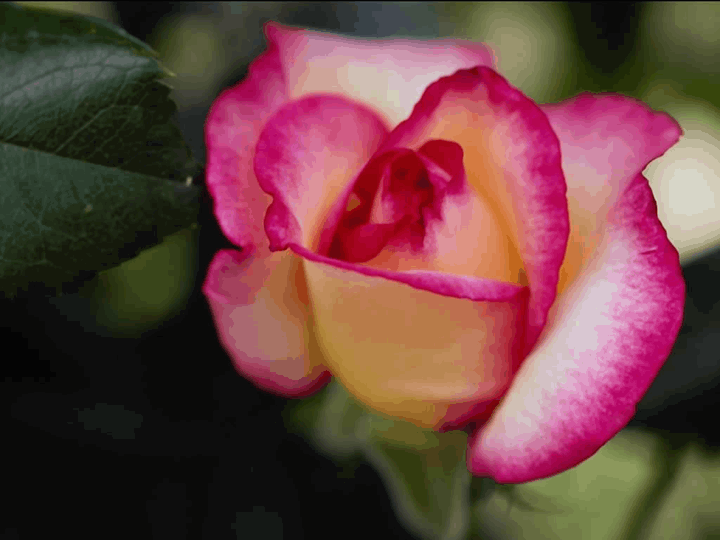 Thank you very much